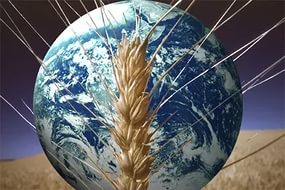 Пищевые ресурсы
человечества
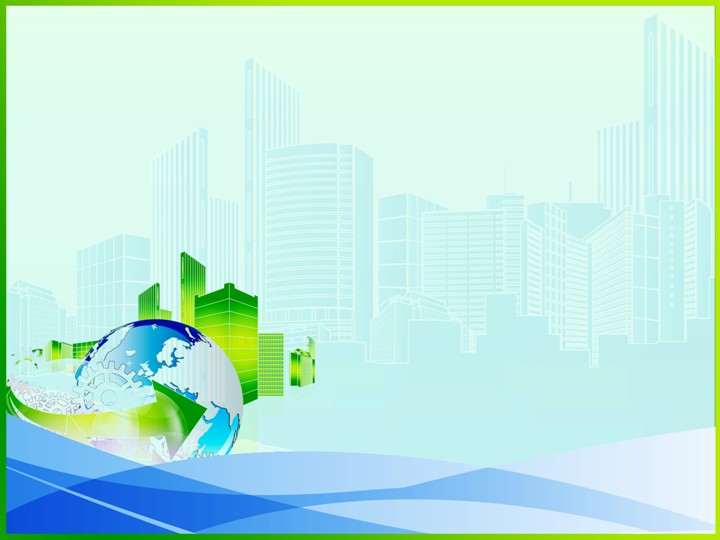 Продовольственная проблема и пути решения
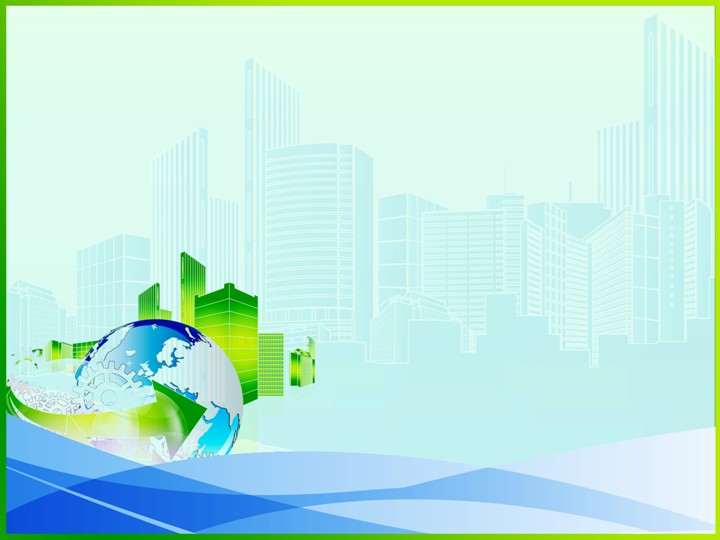 Глобальная продовольственная проблема – едва ли не древнейшая из всех глобальных проблем человечества.
В наши дни продовольственный потенциал Земли в принципе достаточен для удовлетворения потребностей ее жителей.
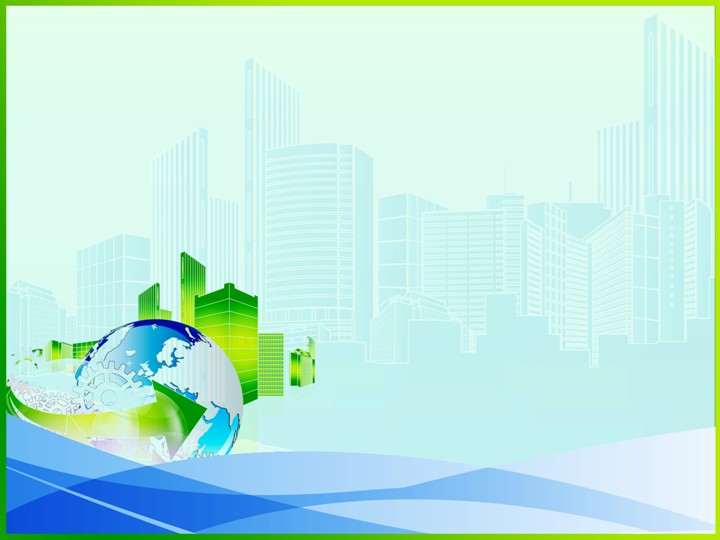 Ученые считают, что медицинская норма калорийности потребляемой пищи должна быть не меньше 2300-2600 ккал и 70-100 г белка в сутки. Но в настоящее время, по данным ООН, почти 2/3 человечества проживает в странах, где ощущается постоянная нехватка продуктов. Вот почему продовольственную проблему следует считать глобальной.
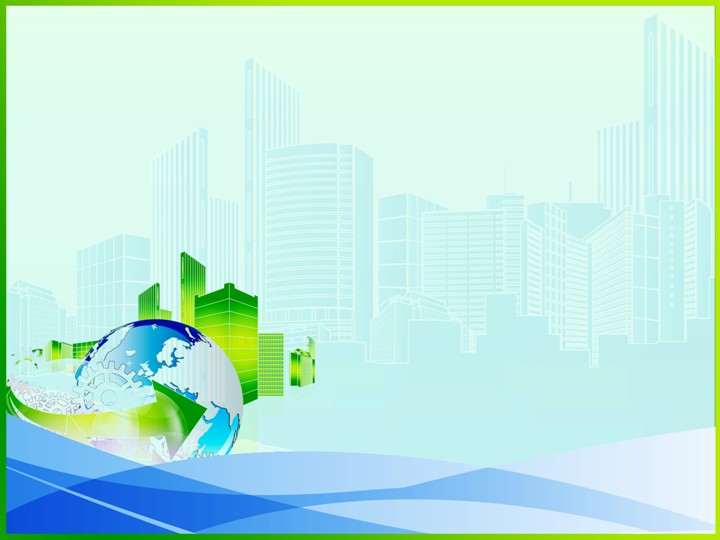 Голод
Нужно иметь в виду, что голод в наши дни, как и прошлом проявляется в двух главных формах:
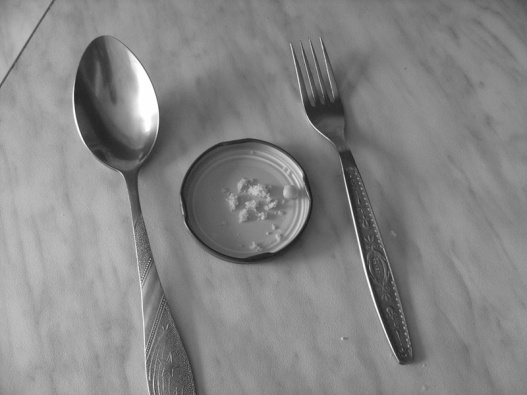 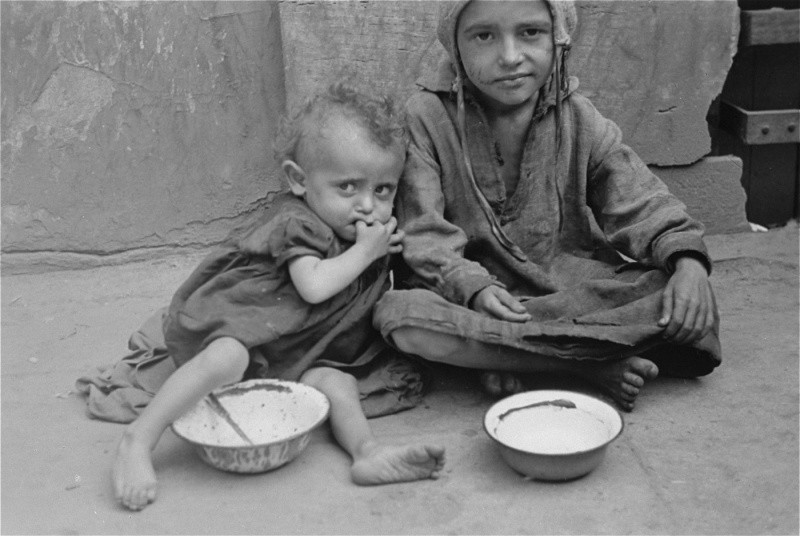 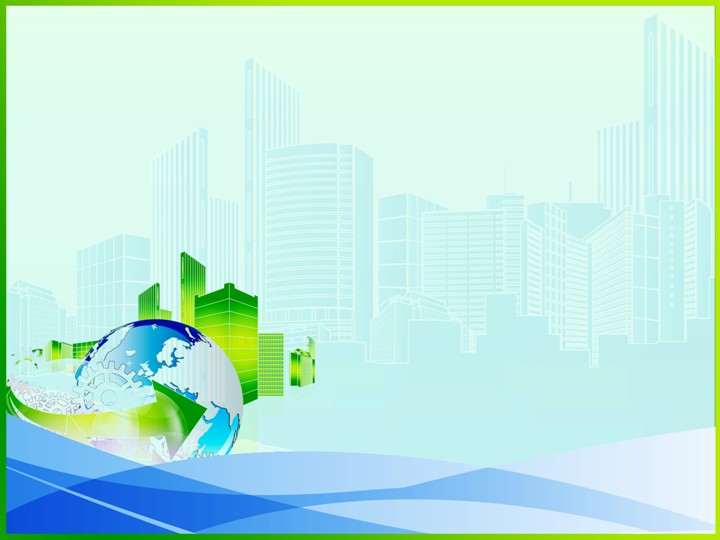 - хроническое, постоянное голодание, которое действует в основном косвенно, увеличивая подверженность людей к различного рода заболеваниям;
- «собственно голод» приводящий к массовой гибели людей.
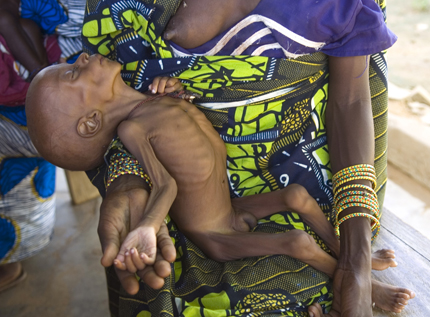 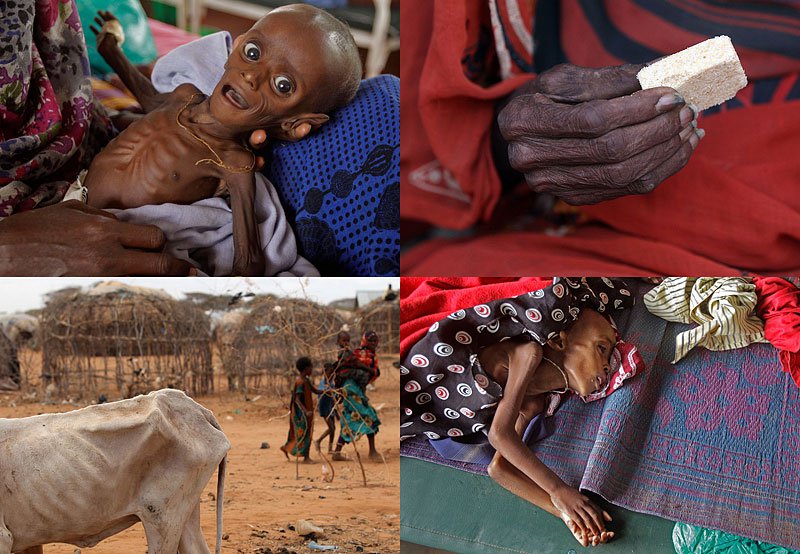 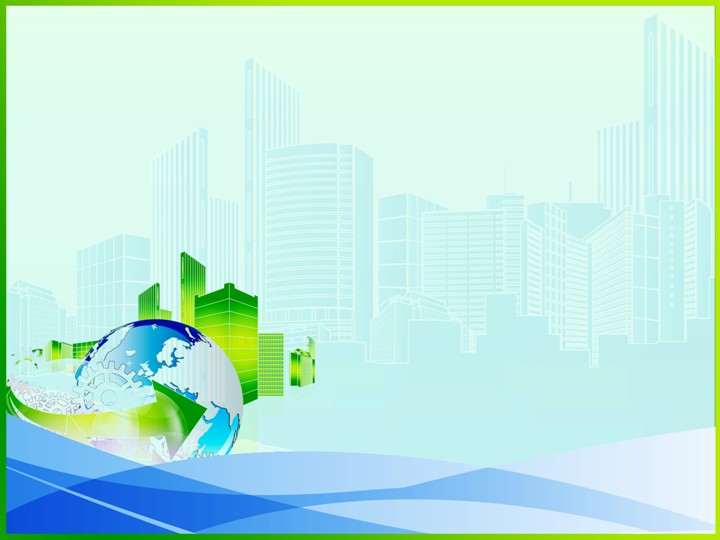 По оценкам ВОЗ – недоедание – если норма суточного потребления ниже 1800 ккал.; голод – ниже 1000ккал.
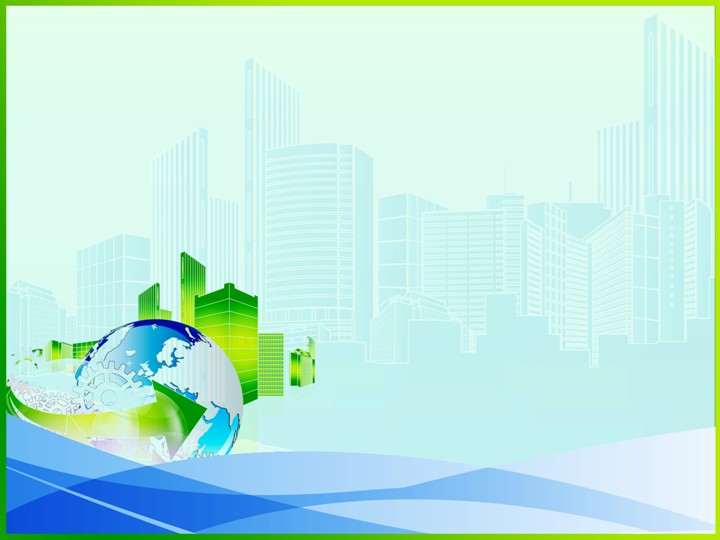 Для решения продовольственной проблемы человечество должно полнее использовать ресурсы растениеводства, животноводства и рыболовства.  При этом оно можно идти двумя путями:
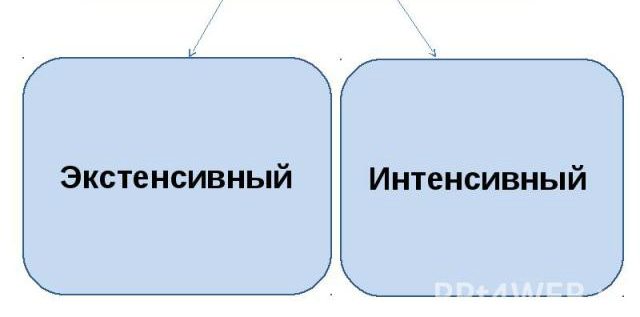 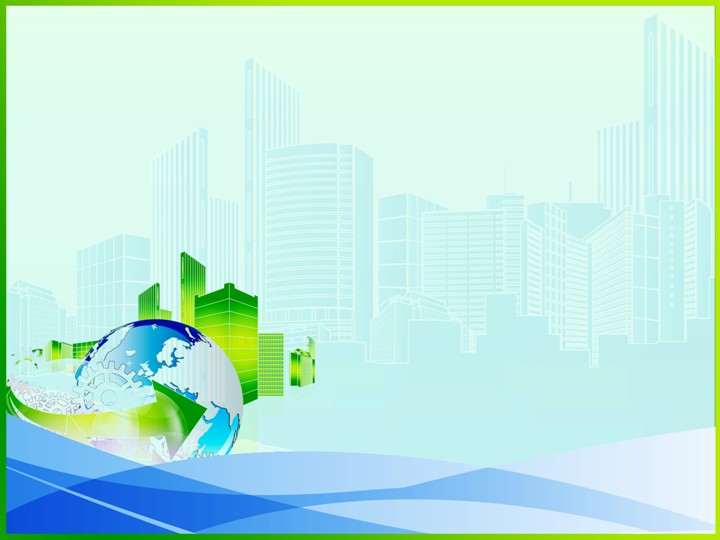 - Экстенсивный путь заключается в дальнейшем расширении пахотный, пастбищным и рыбопромысловых угодий.
- Интенсивный путь заключается, прежде всего, в повышении биологической продуктивности существующих угодий.
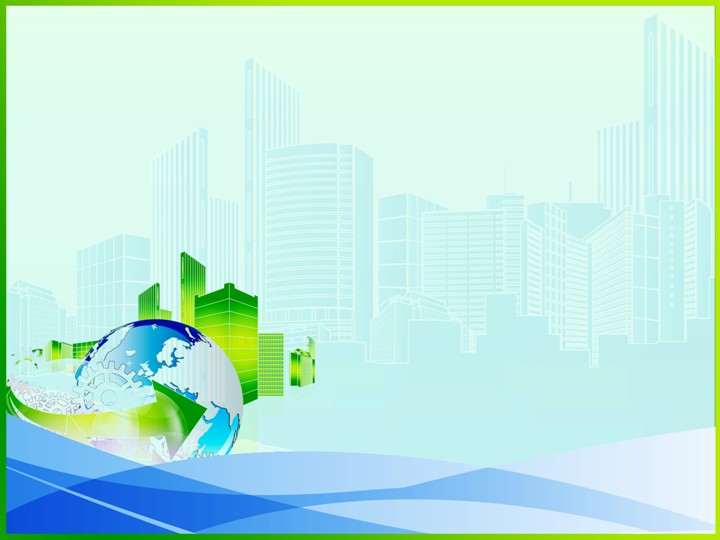 Пищевая химия
Три килограмма хим. Веществ. Вот то количество, которое проглатывается за год среднестатистическим потребителем самых разных, порой абсолютно привычных продуктов: кексов, или мармелада. Красители, эмульгаторы, уплотнители, загустители присутствуют теперь буквально во всем.
Естественно, возникает вопрос: зачем производители добавляют их в продукты питания и насколько безвредны эти вещества?
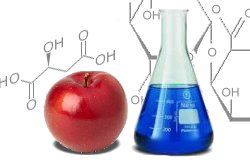 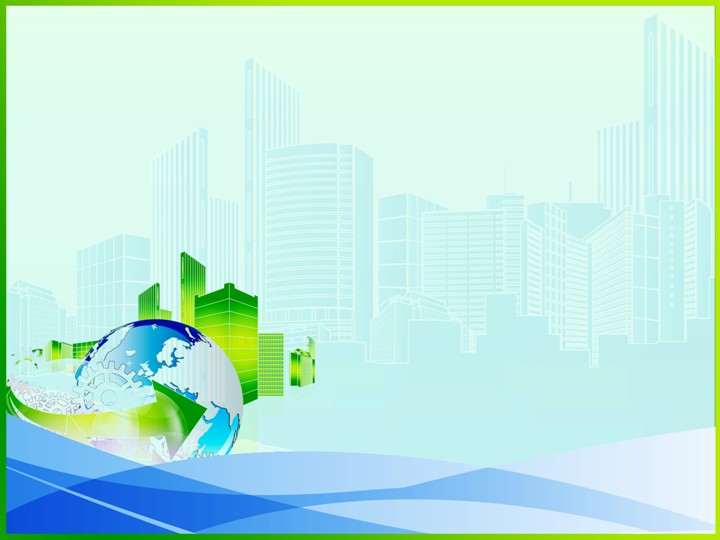 Пищевые добавки- эти общее название природных или синтетических хим. веществ, добавляемых в продукты питания с целью придания им определенных свойств (улучшение вкуса и запаха и т.д.), которые не употребляем в качестве самостоятельных пищевых продуктов.
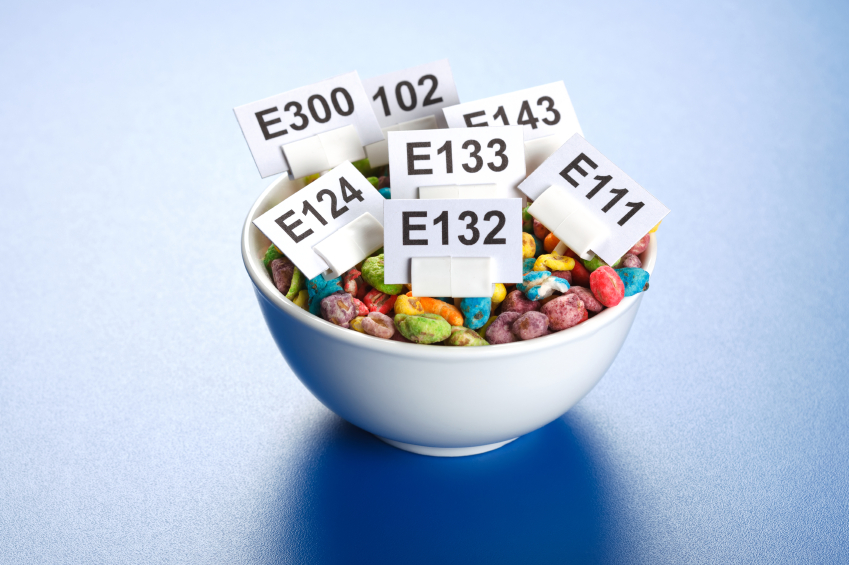 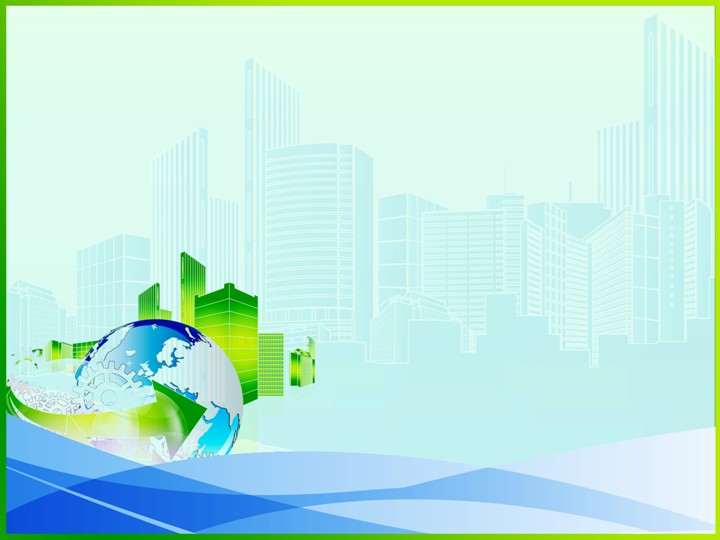 Консерванты. Это антимикробные агенты, предназначенные для того, чтобы долгое время сохранять продукты годными к употреблению. С самых давних пор люди использовали для этих целей соль, сахар, кислоты и дым, в котором продукты коптили. В качестве консервантов для фруктов и овощей используют бензоат натрия и бензоат калия. В хлебопечении и производстве молочных продуктов применяются пропионты, подавляющие развитие плесневых грибов.
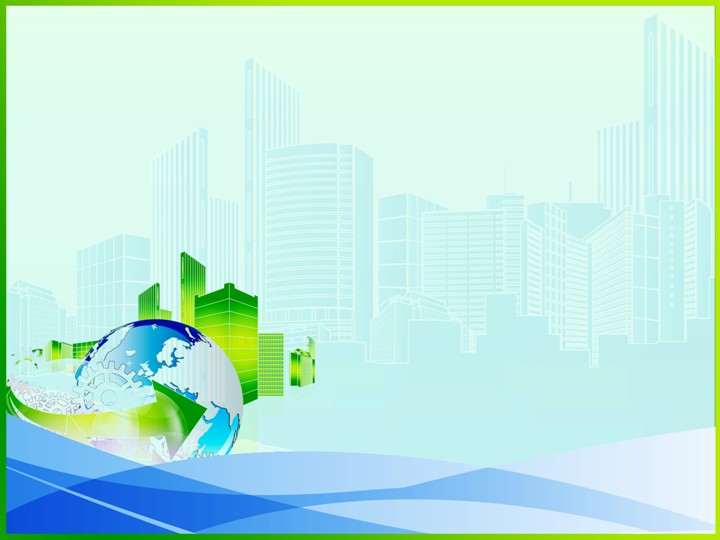 Красители. Назначение пищевых красителей состоит в том, чтобы придать прошедшим обработку продуктам более привлекательный вид.

 Теперь во всём мире ощущается тяга ко всему «натуральному» в пище, и потому в качестве пищевых красителей все чаще стремятся использовать очищенные пигменты многих растений, животных (в частности насекомых) и микроорганизмов.
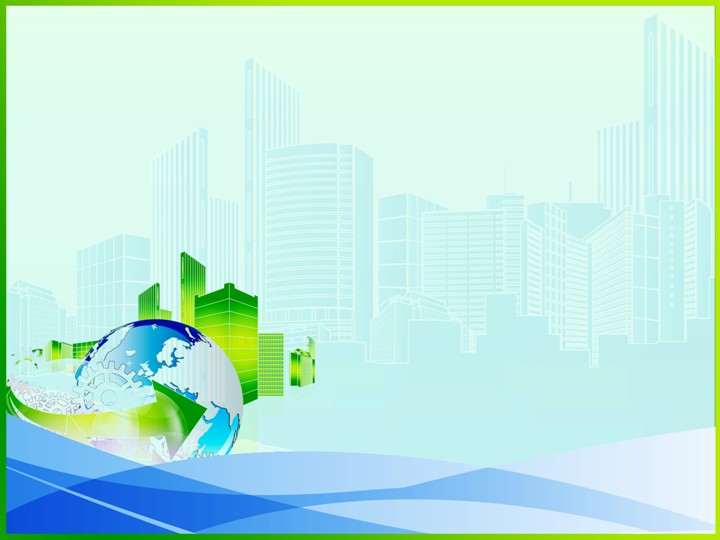 Запрещённые добавки — это добавки, достоверно приносящие вред организму.
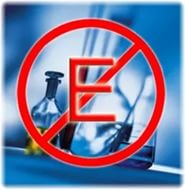 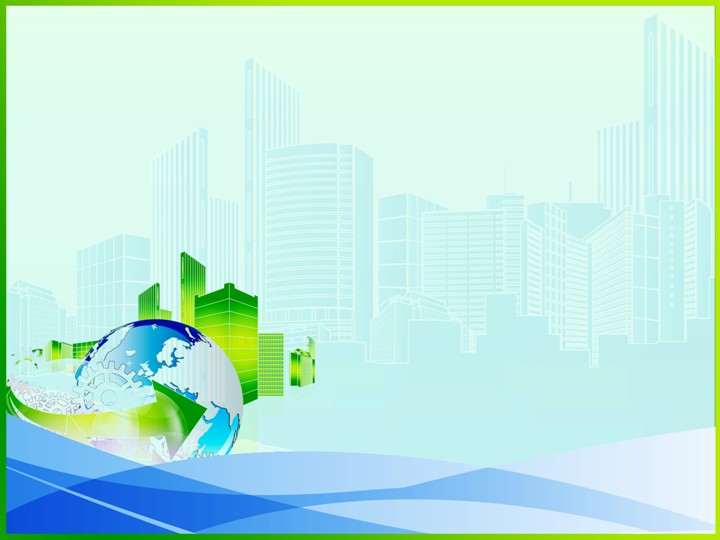 E121 — Цитрусовый красный 2 (краситель)

E123 — Красный амарант (краситель)

E128 — 03.09.2007. Красный 2G (краситель)

E216 — Пара - гидроксибензойной кислоты 
пропиловый эфир, группа парабенов  (консервант)

E217 — Пара-гидроксибензойной кислоты пропилового эфира натриевая соль(консервант)

E240 — Формальдегид (консервант)
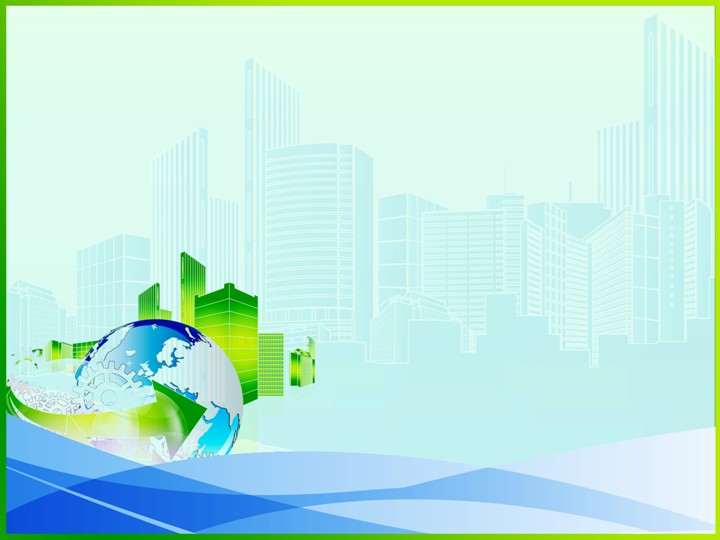 E142 — синтетический пищевой краситель Зелёный S

E425 — конжак конжаковая мука, конжаковая камедь и конжаковый глюкоманнан
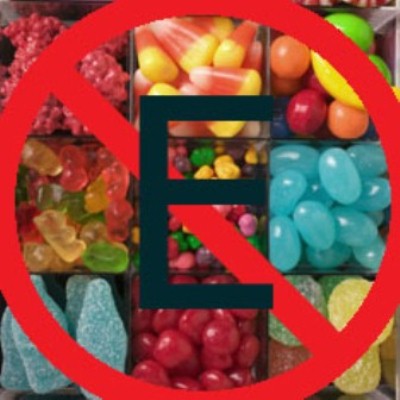 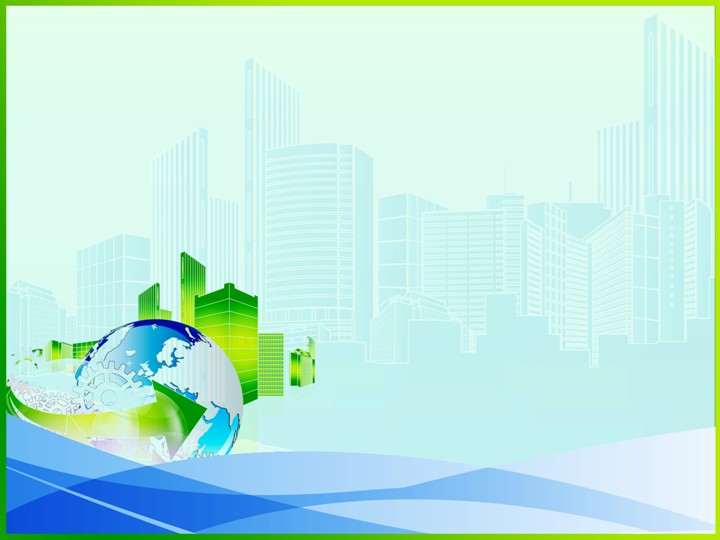 Пищевые добавки, которые считаются полезными
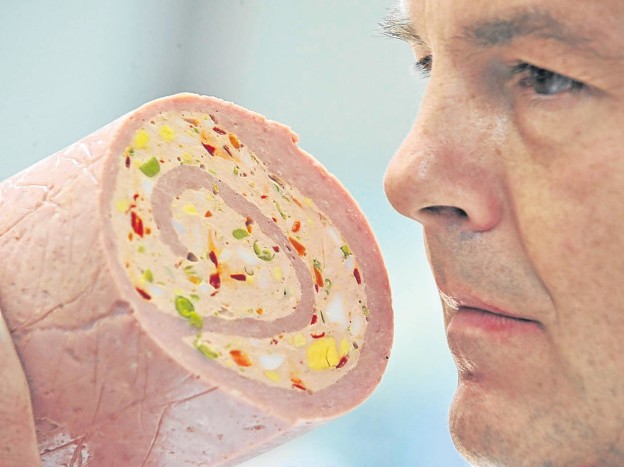 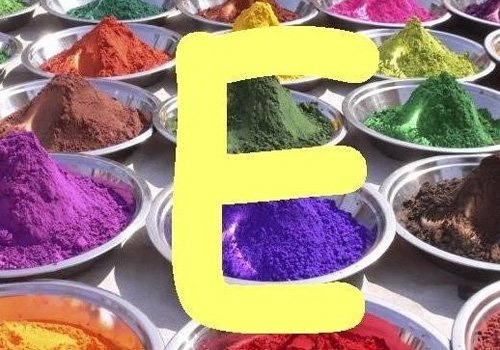 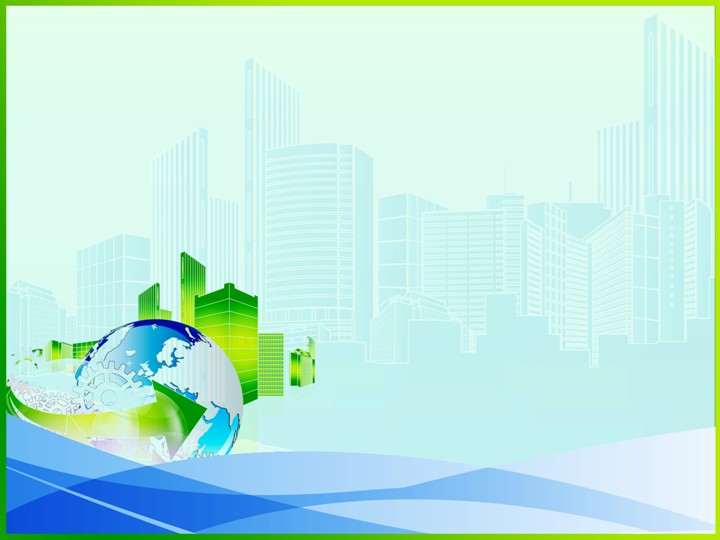 E100 - Куркумины.

E101 - Рибофлавин (витамин B2).

E106 - Рибофлавин-5-фосфат натрия.

Е160a - Каротины. Вещества, близкие по свойствам к витамину А.

Е161b - Лютеин. Способствует улучшению зрения.

E300 - Аскорбиновая кислота (витамин С). 
Способствует повышению имунитета.
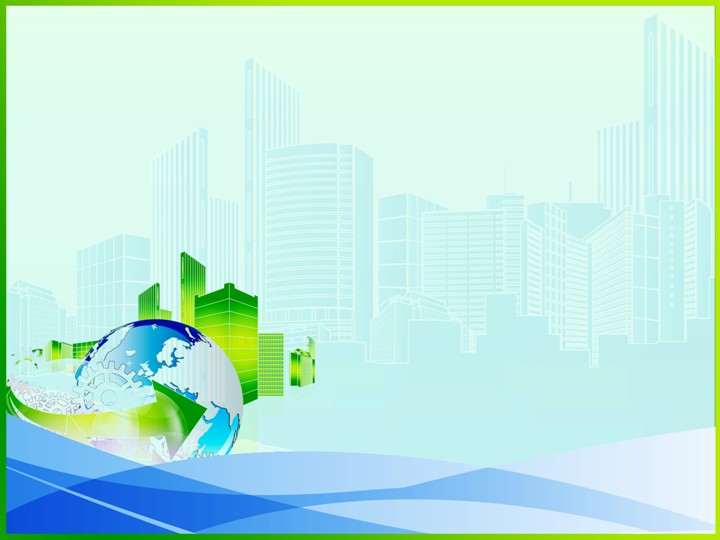 E306-Е309 - Токоферолы (витамины Е).

Е440 - Пектины. Способствуют очистке кишечника, выводят шлаки.

Е641, Е642 - L-лейцин и лизин. Полезная 
аминокислоты.

Е916, Е917 - Кальция йода. Используется для обогащения продуктов питания
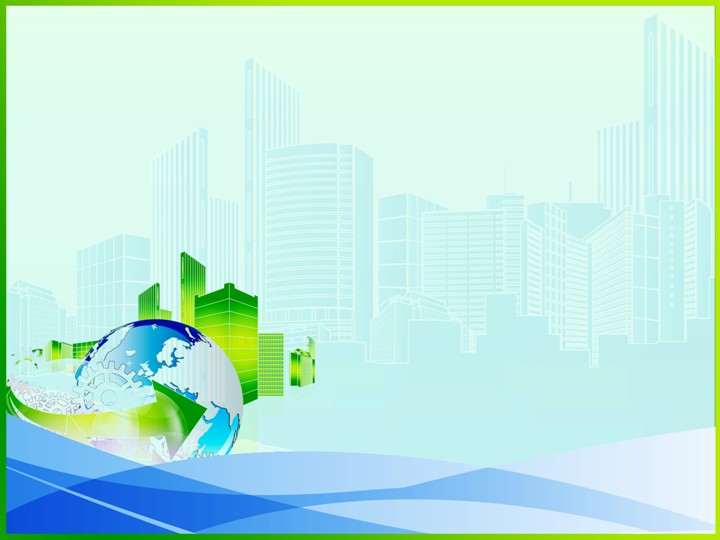 Приведем пример полезных пищевых добавок
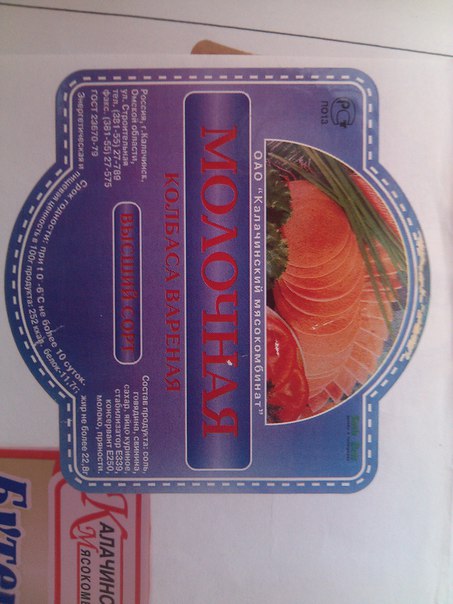 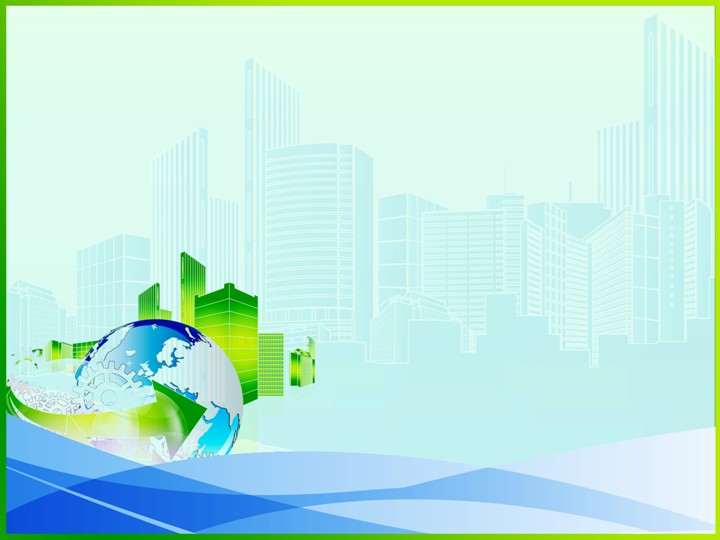 Колбаса вареная «МОЛОЧНАЯ»
Стабилизаторы Е450, Е451,
Аскорбиновая кислота Е300,
фиксатор  окраски Е250
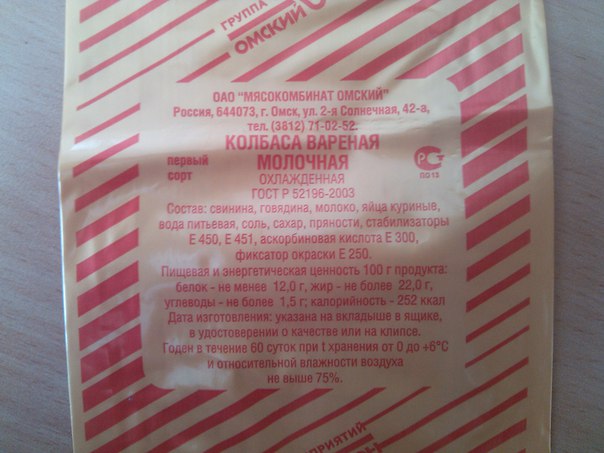 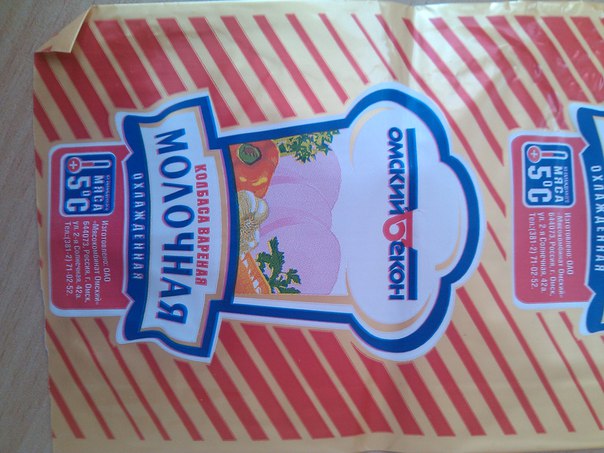 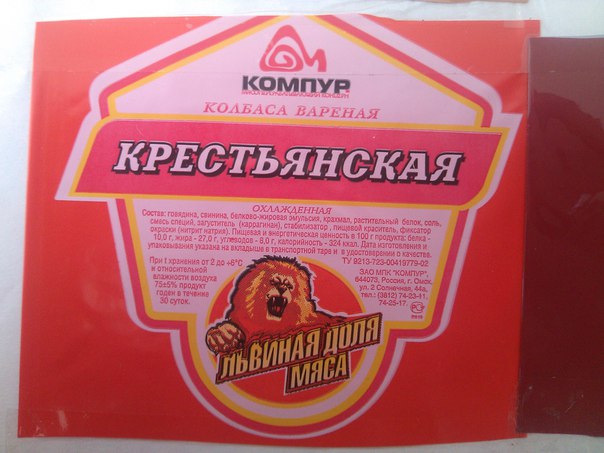 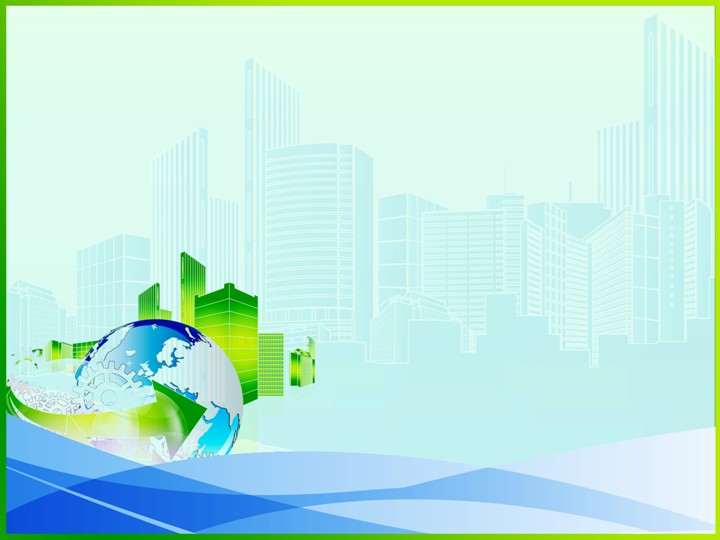 Колбаса вареная 
«ЧАЙНАЯ ДЛЯ ВАС»

Стабилизаторы Е 450, Е 451.
Аскорбиновая кислота Е 300.
Лимонная кислота Е 330.Усилитель вкуса Е 621.
Фиксатор окраски Е250.
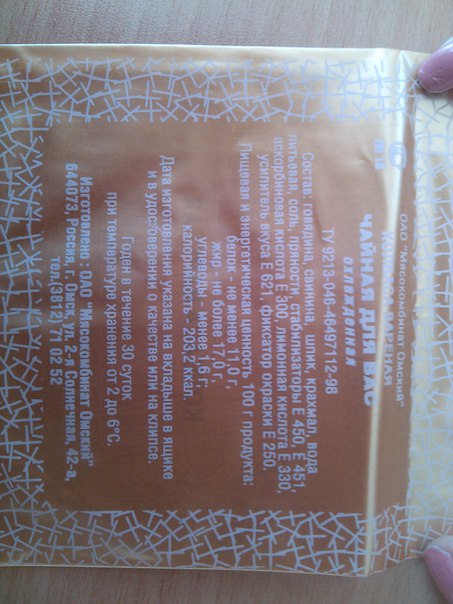 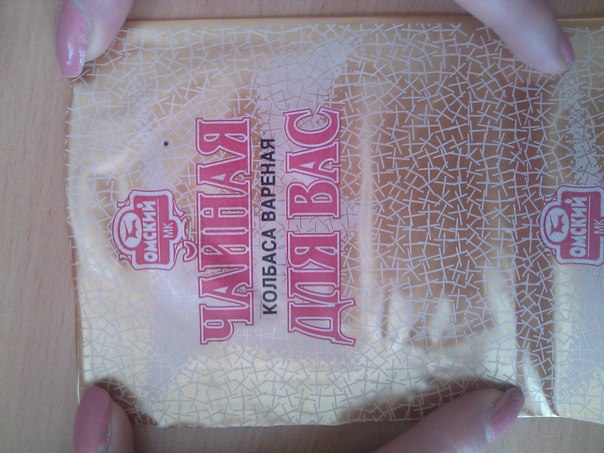 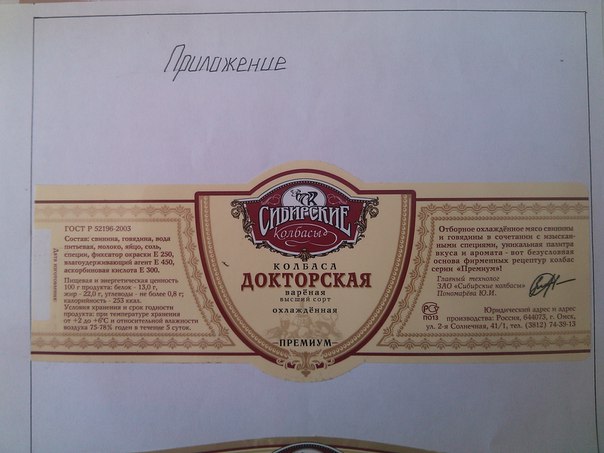 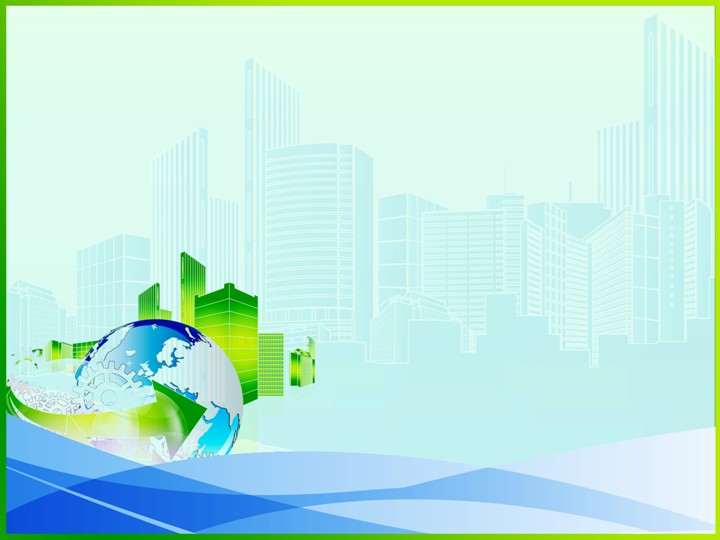 Приведем пример вредных пищевых добавок
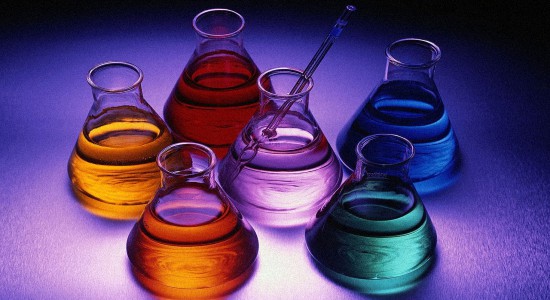 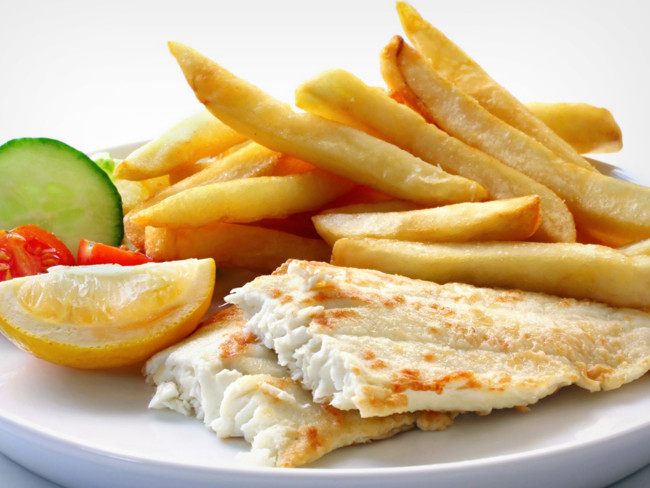 Чипсы и картофель «Фри»
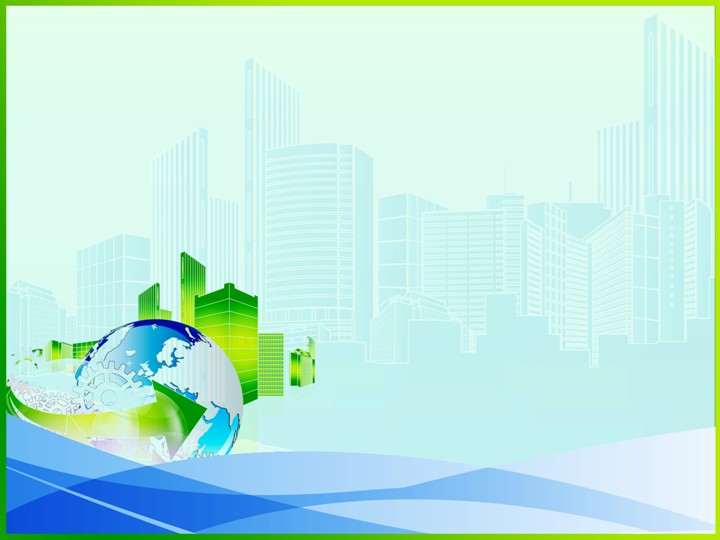 Эти продукты содержат стабилизаторы и ароматизаторы (усилители вкуса).
 Картофель "Фри" ресторанах быстрого питания жарится в много раз использованном масле, что приводит к образованию канцерогенов. Также, технология изготовления чипсов ведёт к образованию канцерогенных синтетических жиров и других канцерогенов. Присутствие большого количества канцерогенов делает эти продукты питания особенно вредными.
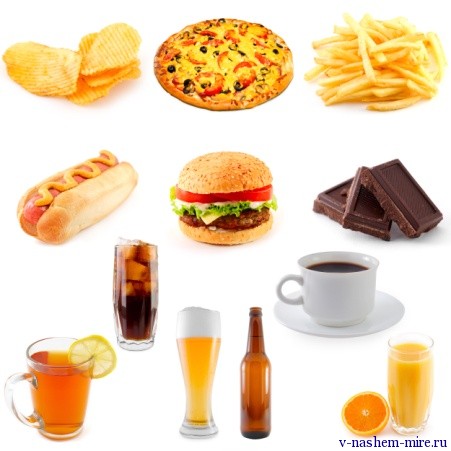 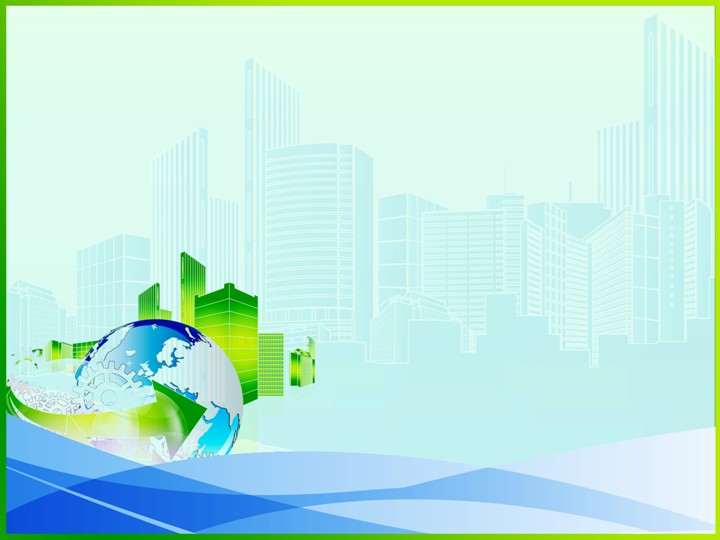 Заключение
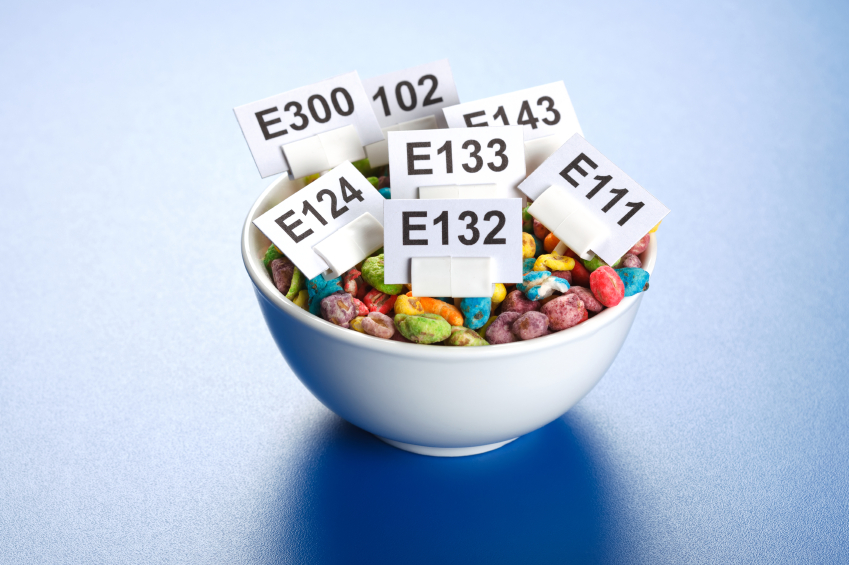 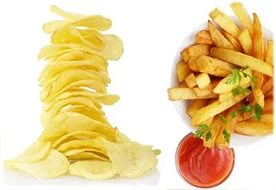 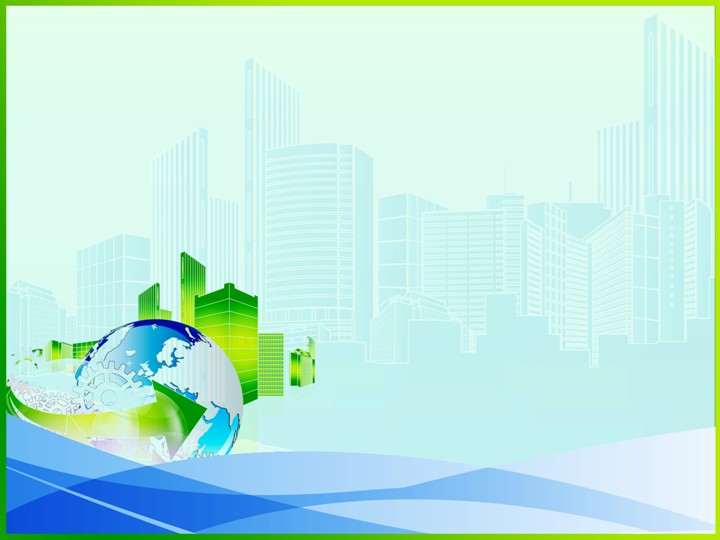 На сегодняшний день без пищевых добавок (консервантов и т.д.) человечеству не обойтись, поскольку именно они, а не сельское хозяйство, способны обеспечить 10%  ежегодного прироста продовольствия, без которого население Земли просто окажется на грани голодной смерти.
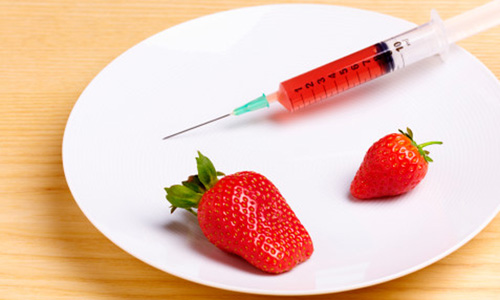 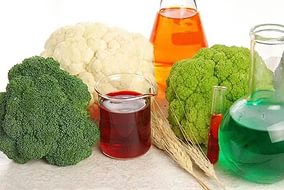 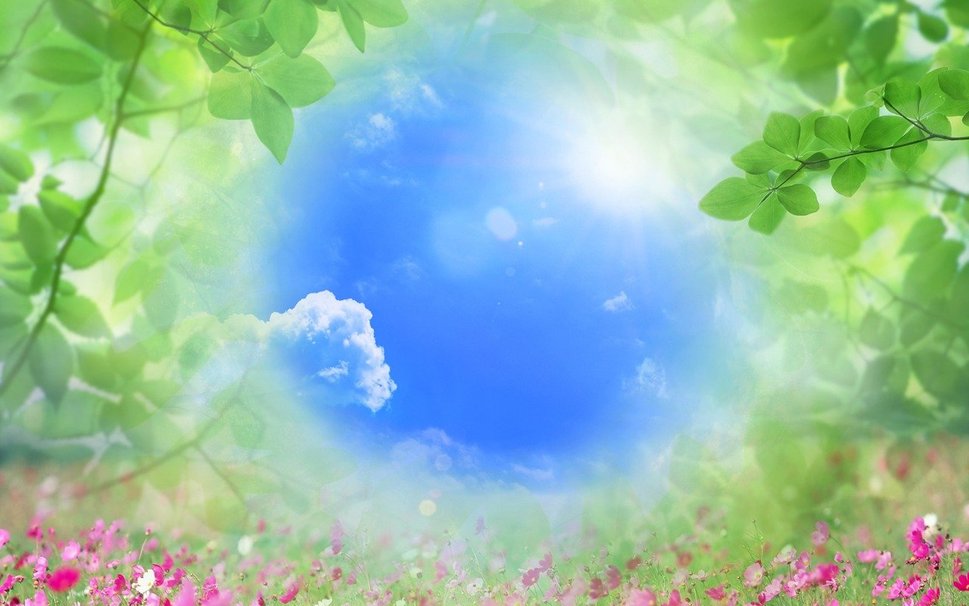 Спасибо за внимание!